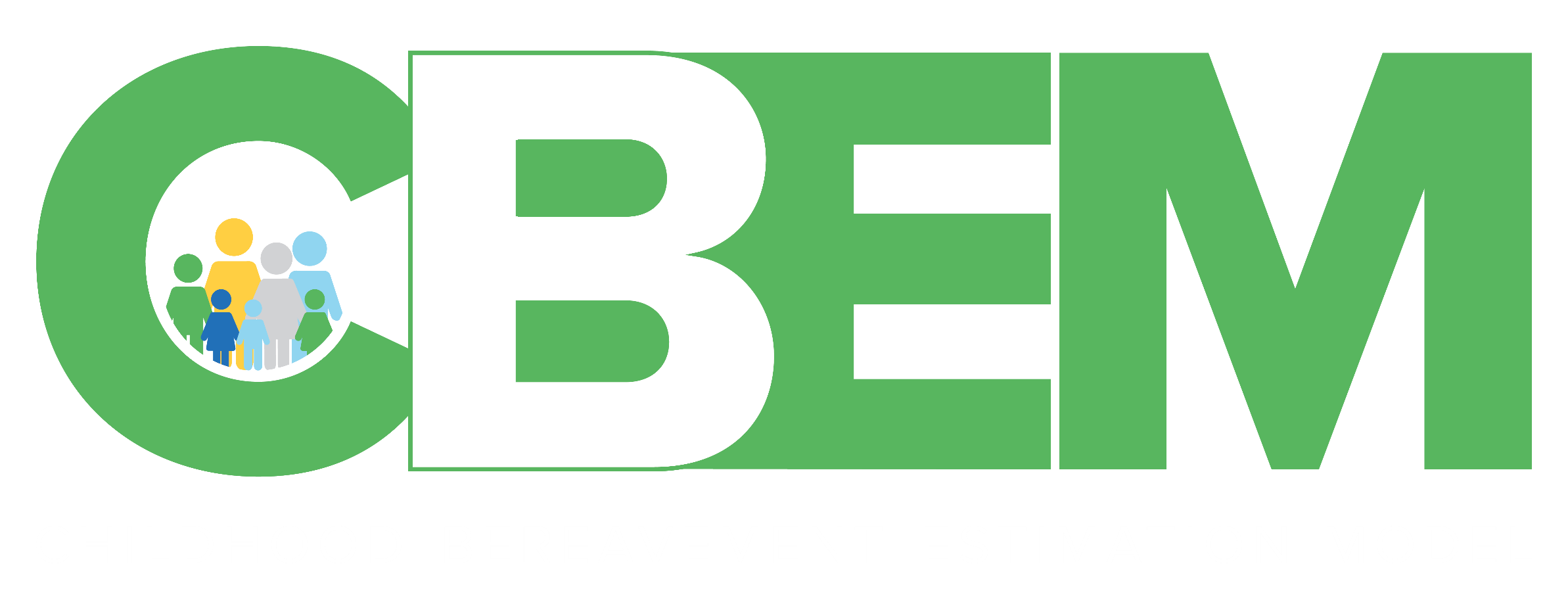 AnyTown Area Results
report prepared by Judi’s House/JAG institute for family grief center
2021
Overview
This report was prepared for Family Grief Center Month, 2021 and includes data for the indicated primary service area (AnyTown Area). Secondary service area data are included in the provided excel spreadsheet.

Childhood Bereavement Estimation Model (CBEM) results are produced using data from the Centers for Disease Control and Prevention, National Center for Health Statistics, CDC WONDER online database. http://wonder.cdc.gov/

National and state prevalence estimates* use data from 2015-2019, the most recent five years of data available from CDC WONDER

County prevalence estimates* use data from 2009-2018 to address data suppression issues encountered at this level of analysis

For a more detailed description of CBEM methodology see https://www.judishouse.org/cbem-methodology-sources

*The CBEM produces projected and current prevalence estimates. The results presented in this report include projected estimates. Current estimates can be found in the excel spreadsheet.
Counties Served
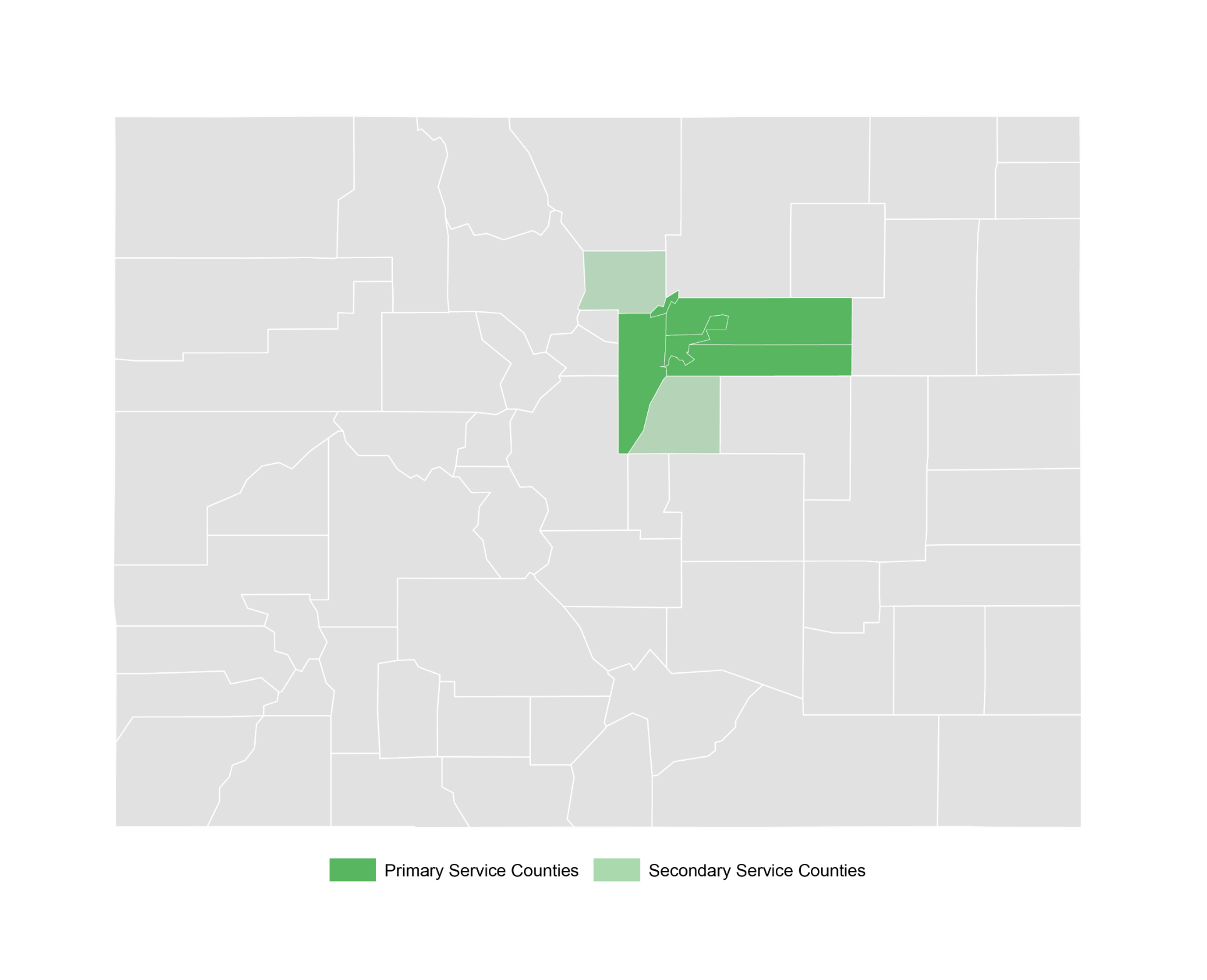 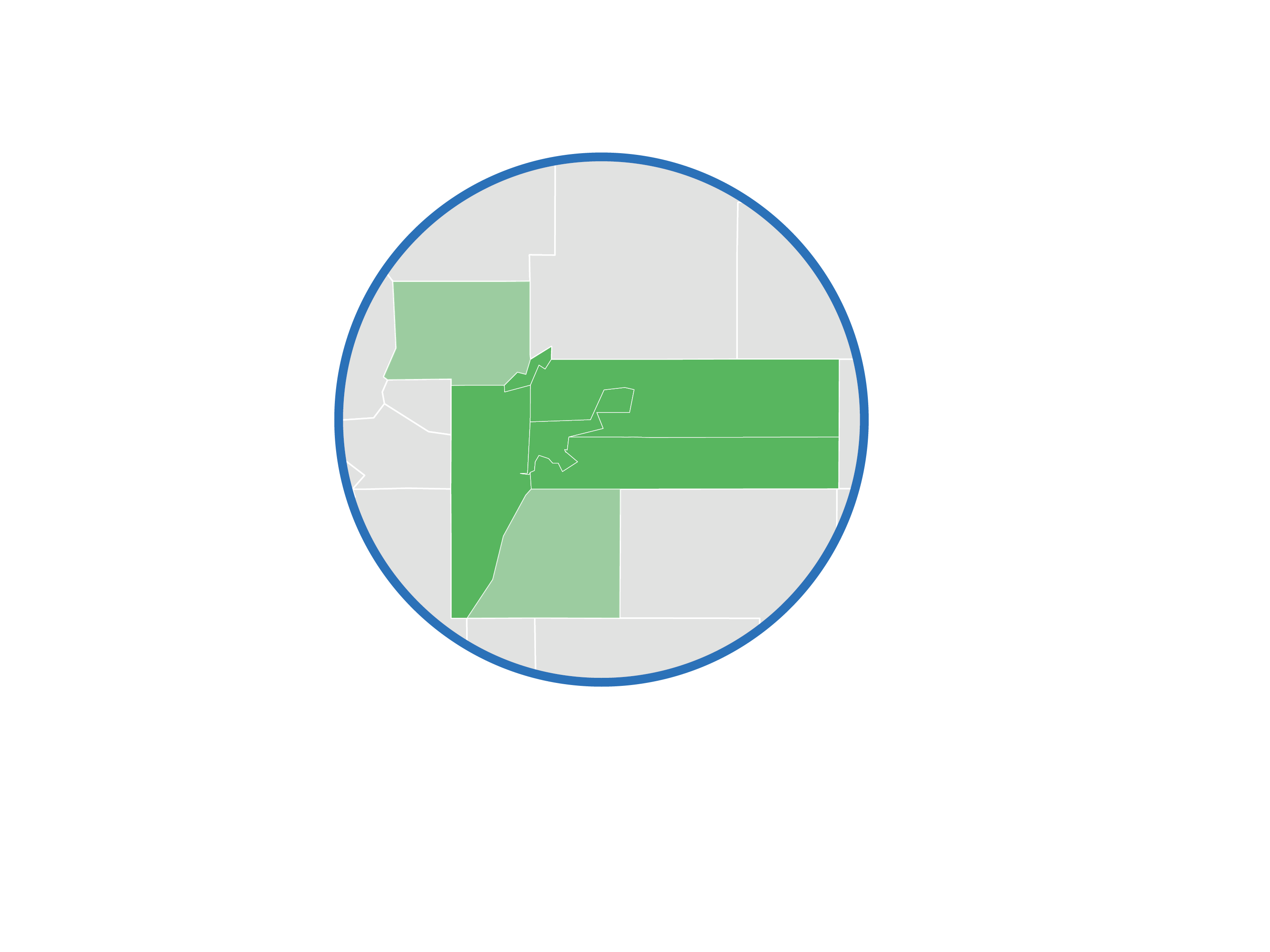 3
6
4
1
5
2
Family Grief Center’s location
Primary service area
County A
County B
County C
County D 
County E
Secondary service area
6. County F
7. County G
7
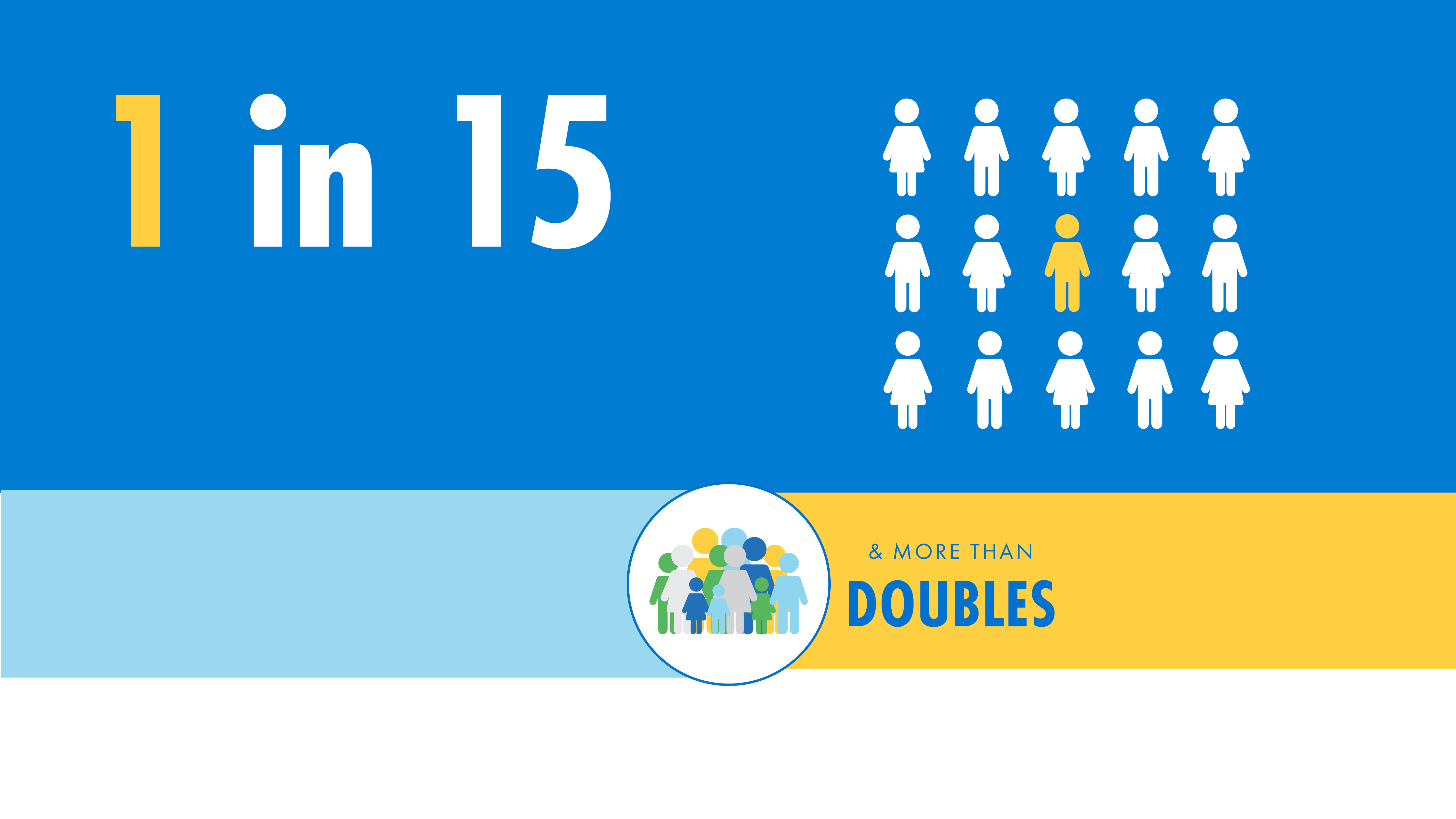 CHILDREN IN THE ANYTOWN AREA
will experience the death of a parent 
or sibling by age 18
88K
6.5% ~ 36K
youth will be bereaved by age 25
children will be bereaved by age 18
Projected estimates of youth who will be bereaved due to death of a parent or sibling by age 18
Projected estimates of youth who will be bereaved due to death of a parent by age 18
Projected estimates of youth who will be bereaved due to death of a sibling by age 18
Source of Bereavement
Parent & Sibling
Parent
Sibling
Projected Prevalence
Projected estimates of youth who will be bereaved due to death of a parent or sibling by age 25
Projected estimates of youth who will be bereaved due to death of a parent by age 25
This report was prepared January 2021 and aggregates data from 2014-2018.
Projected estimates of youth who will be bereaved due to death of a sibling by age 25
This report was prepared January 2021 and aggregates data from 2014-2018.
Source of Bereavement
Parent & Sibling
Parent
Sibling
Projected Prevalence
Key Takeaways
Family Grief Center’s extended service area includes 52% of all currently bereaved children up to age 18 in the State. Family Grief Center may consider exploring possible expansion into school-based programming to reach these youth.
County D bereavement rates are higher than the State and the nation. Family Grief Center could explore funding opportunities specific to County D given this finding.
1 in 16 children (6.3%) in the extended 7-county AnyTown Area will experience the death of a parent or sibling by age 18
*The extended 7-county AnyTown Area, including County F and County G, results are available in excel as they part of Family Grief Center’s secondary service area.
Additional Resources
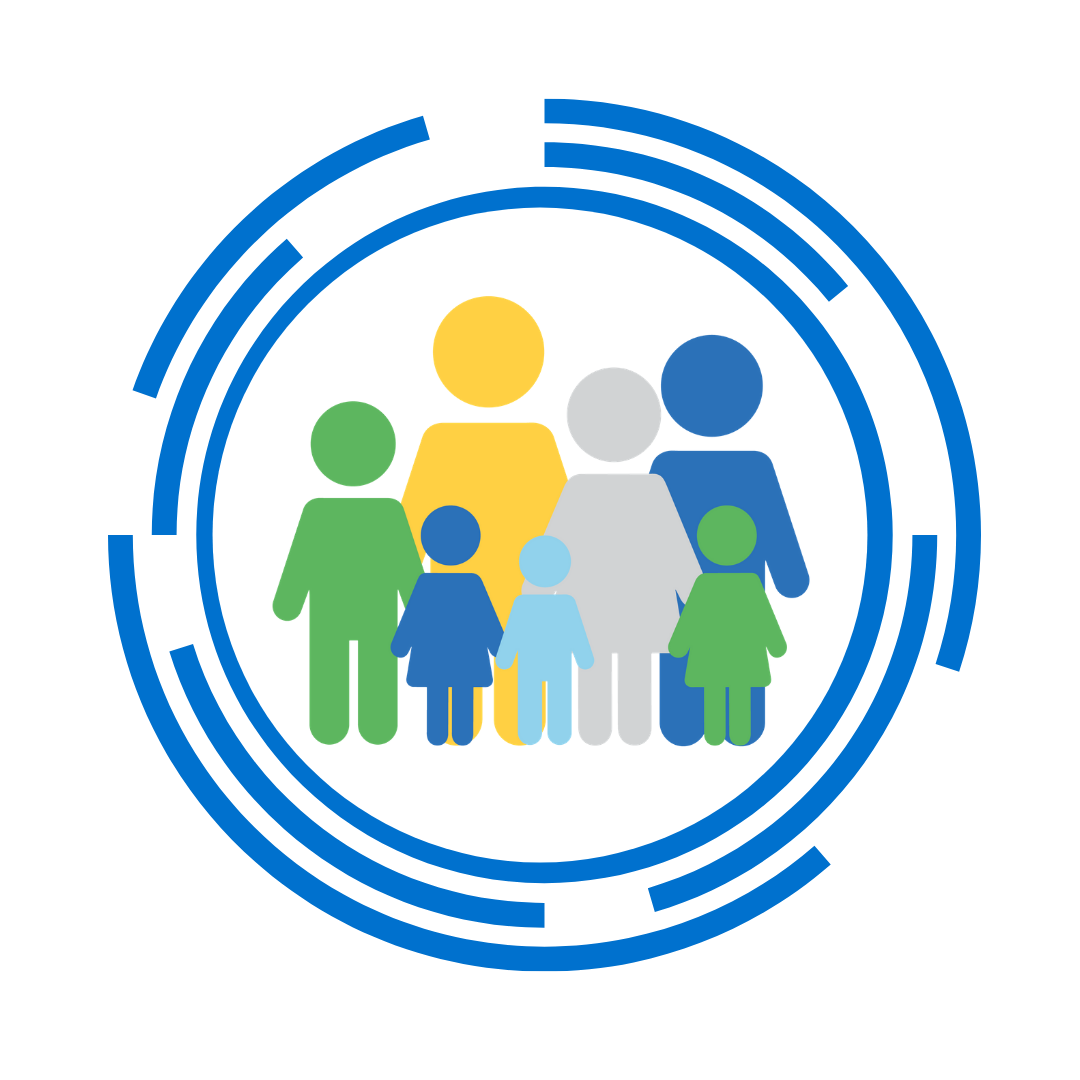 Burns, M., Griese, B., King, S., & Talmi, A. (2020). Childhood bereavement: Understanding prevalence and related adversity in the United States. American Journal of Orthopsychiatry. Advanced online publication. doi: 10.1037/ort0000442.

Centers for Disease Control and Prevention, National Center for Health Statistics, CDC WONDER Online Databases.

Judi’s House. (2021). Childhood Bereavement Estimation Model. Retrieved from judishouse.org/cbem.

CBEM Roadmap: A printable resource designed to help you navigate data from the CBEM

CBEM Key Messages: Educate your community about childhood bereavement with customized key messages and social graphics

CBEM Methodology & Sources: Brief overview of CBEM development and model results

CBEM Frequently Asked Questions
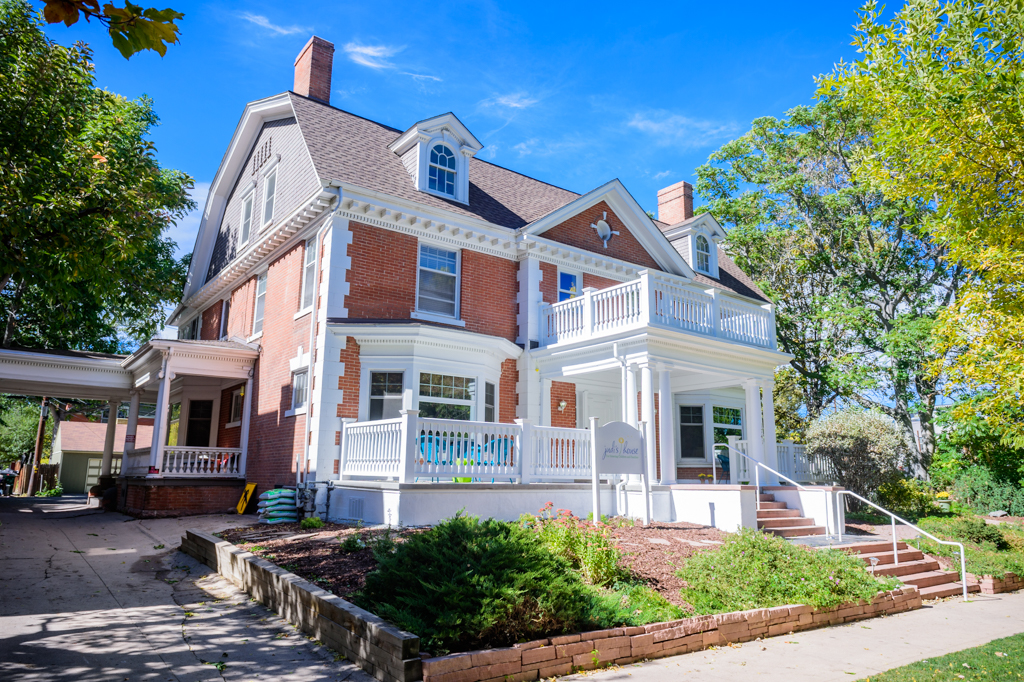 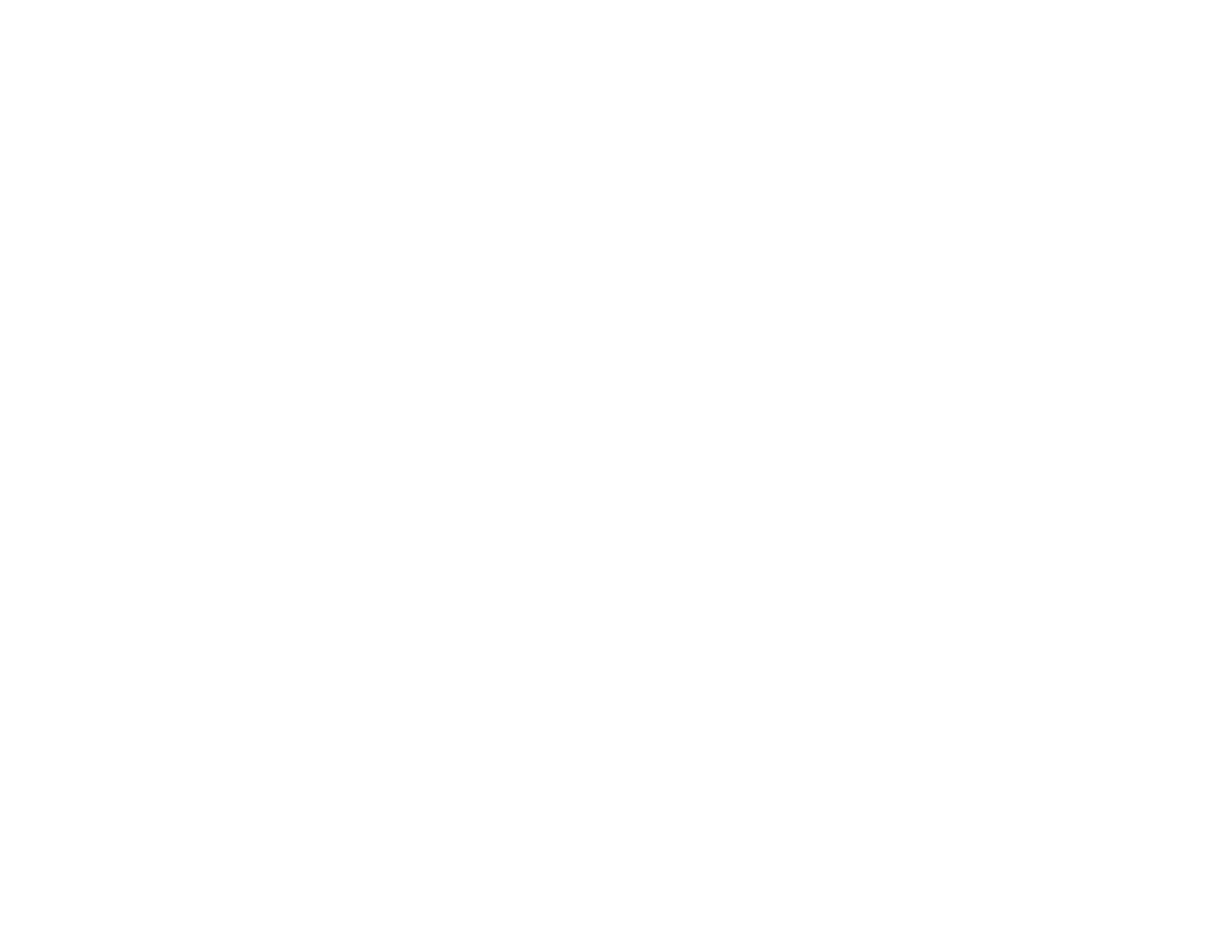 For more information on the Childhood Bereavement Estimation Model (CBEM) or additional services visit judishouse.org/cbem.
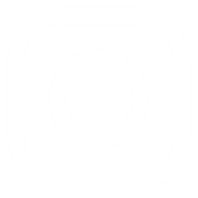 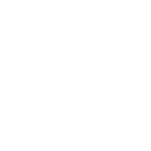 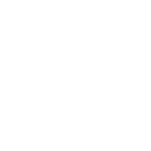 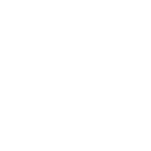